Marquise Knox
Born St. Louis,  Mo, Marquise hails from a musical family deeply rooted in the Blues. He learned how to play guitar from his grandmother Lillie. He also played with his uncle Clifford, who was a major influence in Marquise's life. For Marquise, Blues is his heritage and  way of life. He spent his early teenage years in St. Louis mentoring  under the late great Blues legend, N.E.A. (National Endowment of the Arts) Heritage Fellowship recipient  and Grammy Award winner Henry James Townsend. Marquise's talents have  earned him performing rights with some of America’s most notable blues  performers such as blues  legends  B.B. King, Pinetop Perkins and David “Honeyboy” Edwards (the  latter two also N.E.A. Heritage Fellows). He has also performed at dozens of festivals, and has toured all throughout Europe.   
During a visit to Clarksdale, Mississippi, Marquise was introduced to  Sam Lay. Like other statesmen of the Blues, Sam took an immediate liking  to Marquise and took it upon himself to help give Marquise's career a boost by insisting that Chad Kassem bring Marquise to the celebrated Blues series "Blues Masters at the Crossroads," which has showcased a virtual who's-who of the Blues at Blue Heaven Studios in Salina, Kansas. Marquise was an  immediate crowd favorite, and was adopted by all of the elders of the  Blues in attendance that year. His obvious talent along with his deep  knowledge of the Blues and vast respect for his elders made it clear  Marquise had something special
 Knox’s debut album MANCHILD  was nominated for a Blues Music Award for Best New Artist Debut. The  album was recorded when he was 16 with world renowned guitarist Michael  Burks and his band. The release received worldwide acclaim, including  Living Blues' Best Debut Artist Award and a Blues Music Award nomination  for Best Debut Artist. Marquise then recorded a direct-to-disc album  while in town for the next year's Crossroads.    Marquise released his second album, Here I Am,  once again recorded at the legendary Blue Heaven Studios in Salina,  Kansas. Nine  originals, and three reverent covers of Marquise’s favorite Muddy Waters  tunes .  
In 2017 Marquise formed his own independent label Knox Entertainment and released his first self produced album Black & Blue Live!
Festivals
2017 NHL winter Classic Game
King Biscuit Blues Festival
Tampa Bay Blues Festival
Harvest Jazz & Blues Festival
Granhuns Jazz Festival
Recife Beat Festival
Waterfront Blues Festivals
Luzern Blues Festival
Richmond Folk Festival
Lowell Folk Festival
Big Muddy Blues Festivals
Montana Folk Festival
Cognac Blues Passions Festival
Edinburgh Jazz & Blues Festival
Mississippi Valley Blues Festival
Chicago Blues Festival
Jazz A Vienne Festival
Calgary International Blues Festival
75th and 78th National Folk Festival
Briggs Farm Blues Festival
Videos & Discography
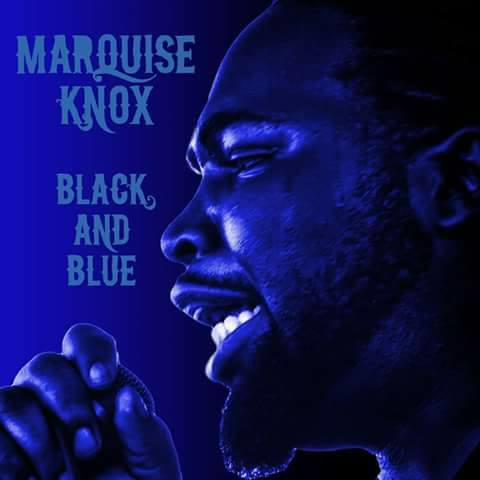 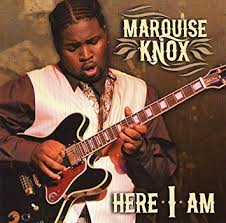 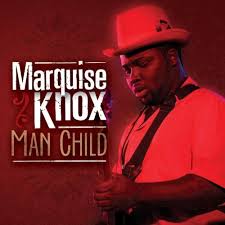